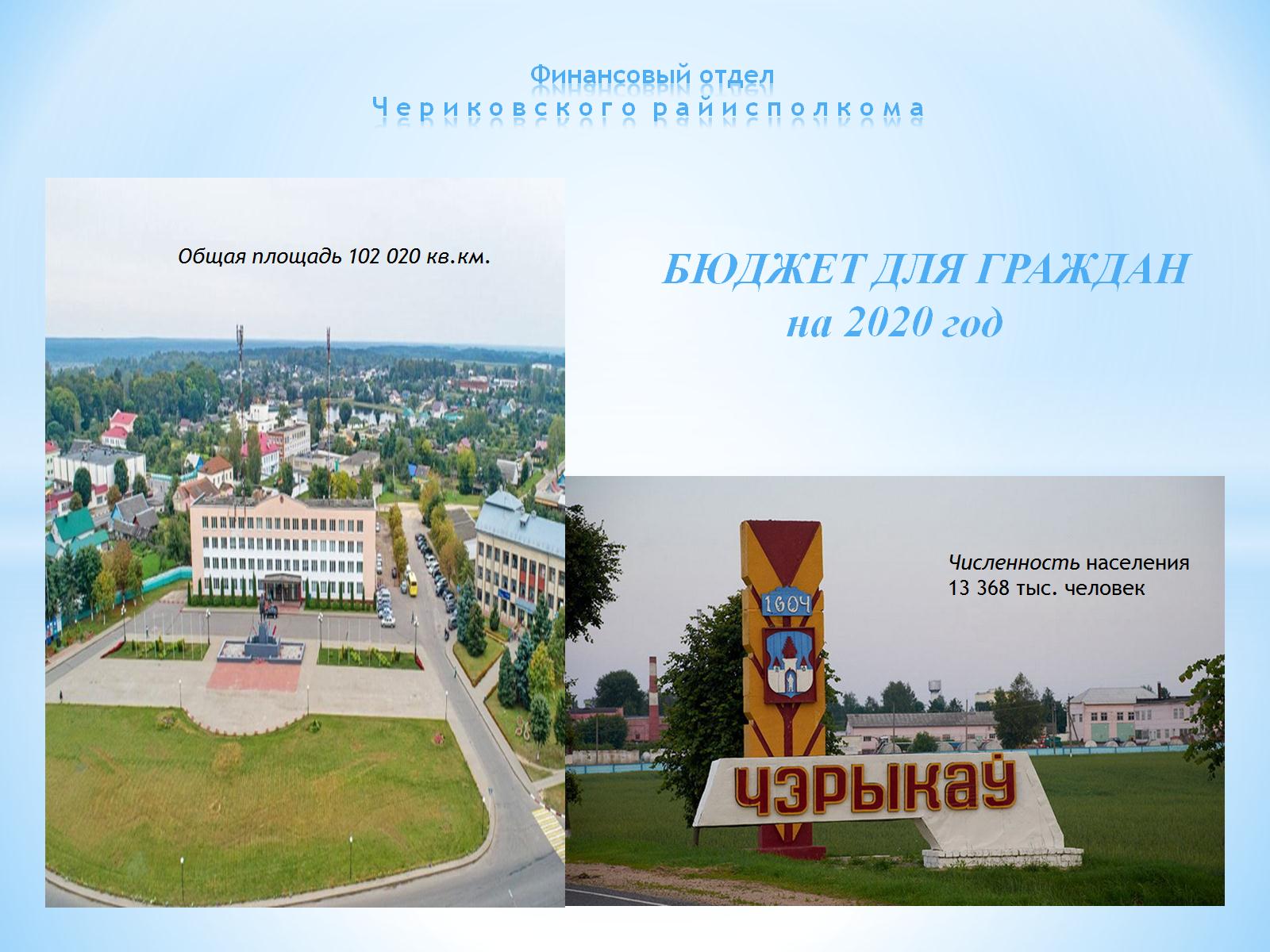 Финансовый отделЧ е р и к о в с к о г о  р а й и с п о л к о м а
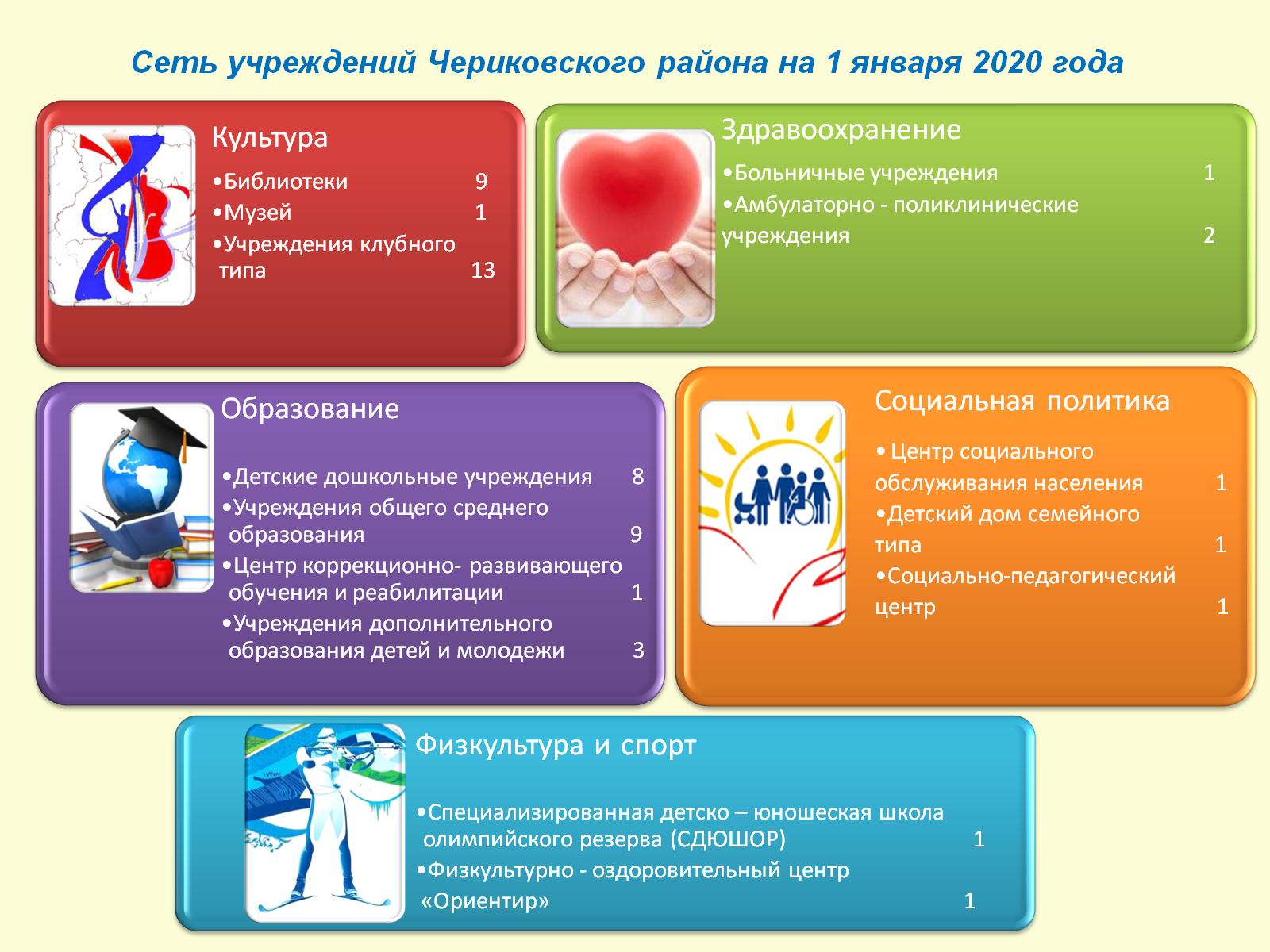 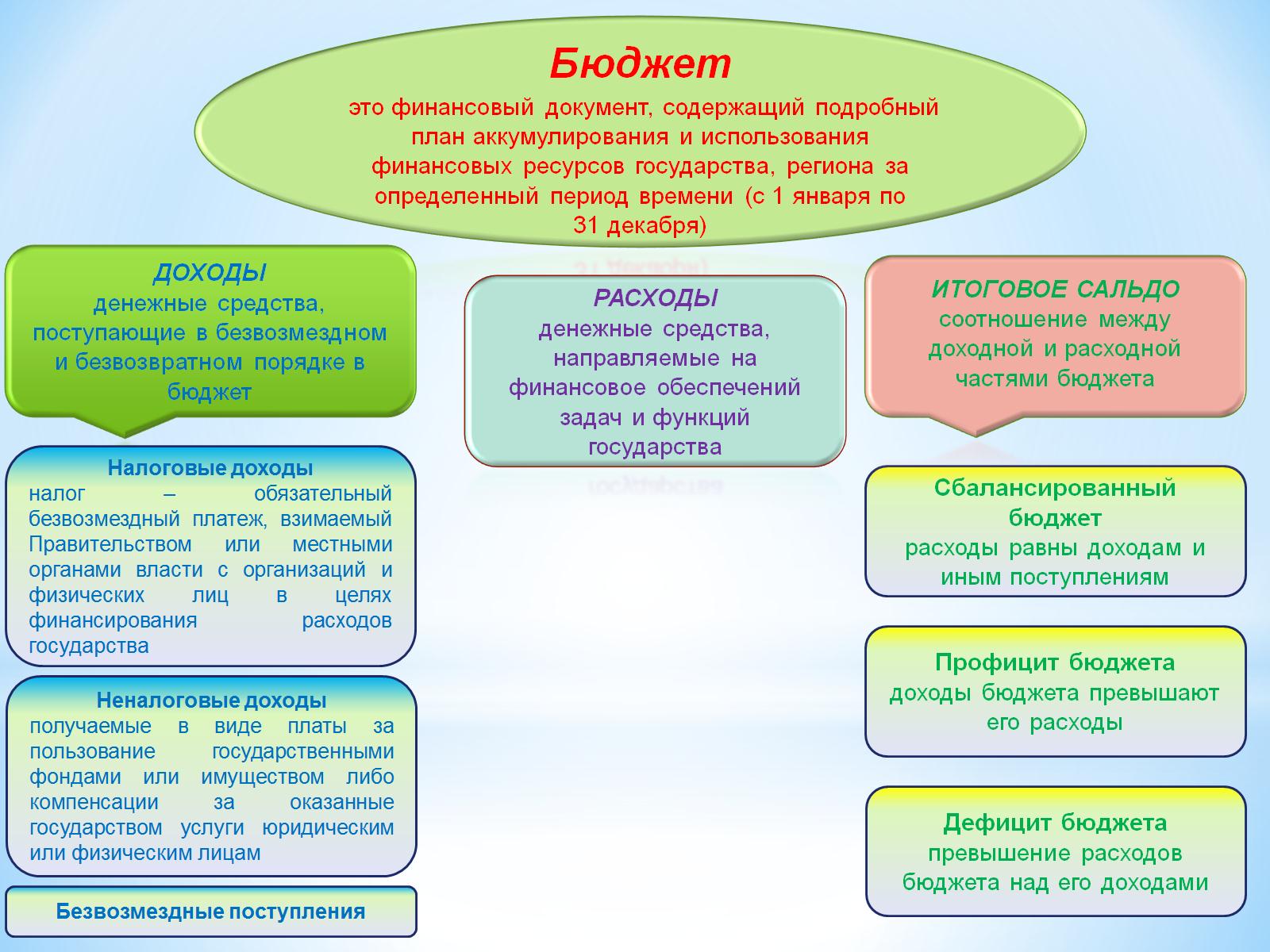 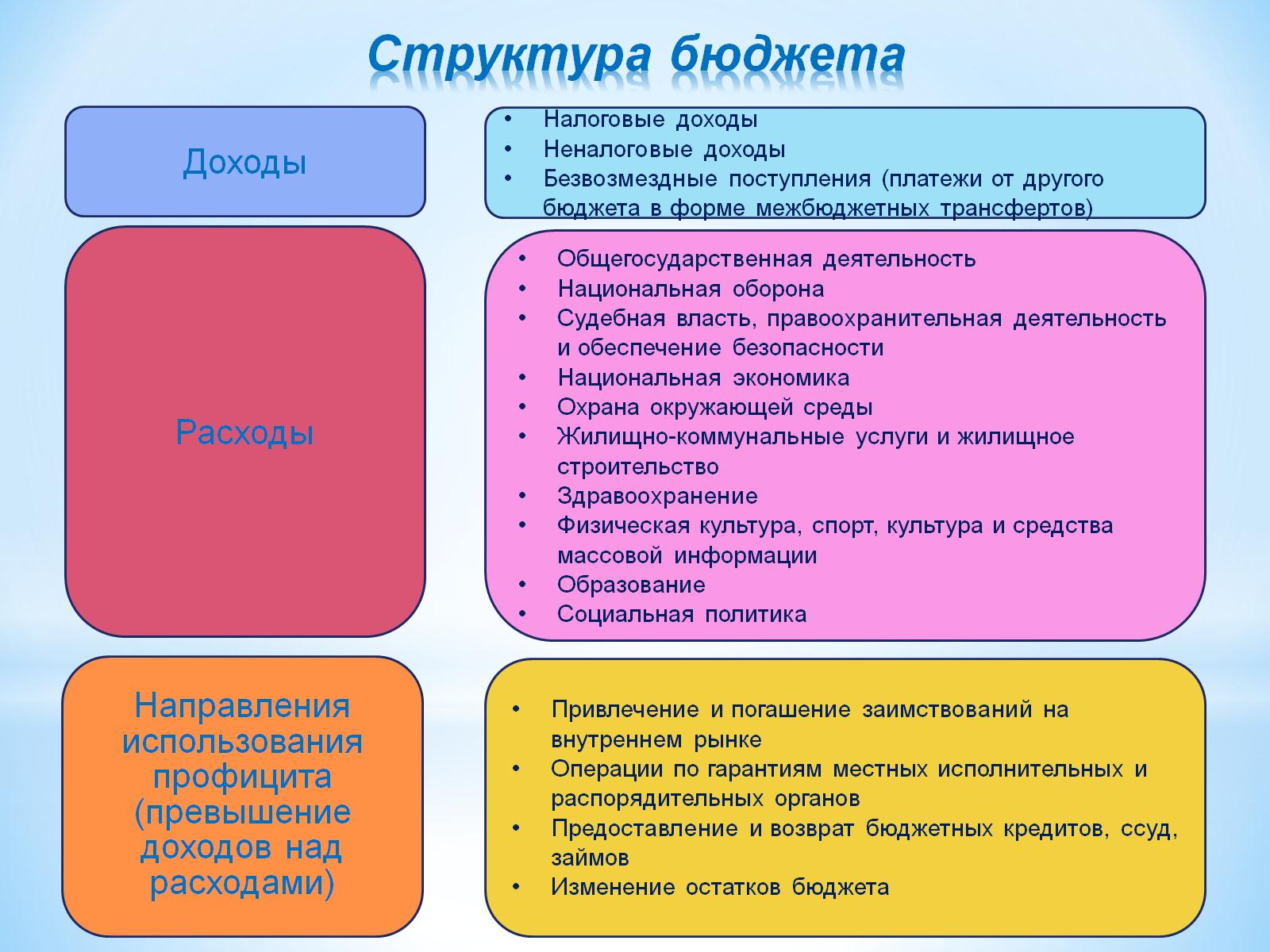 Структура бюджета
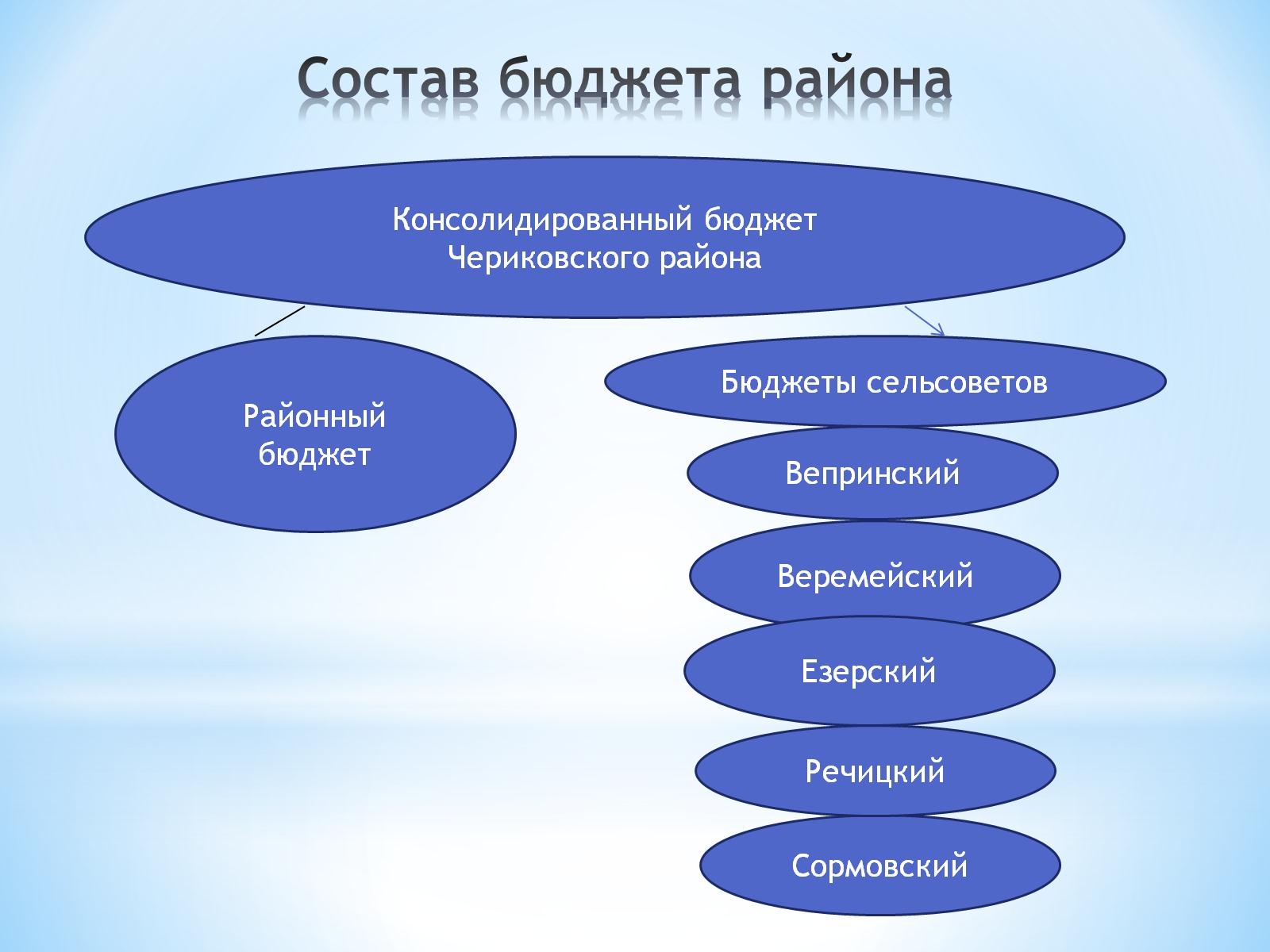 Состав бюджета района
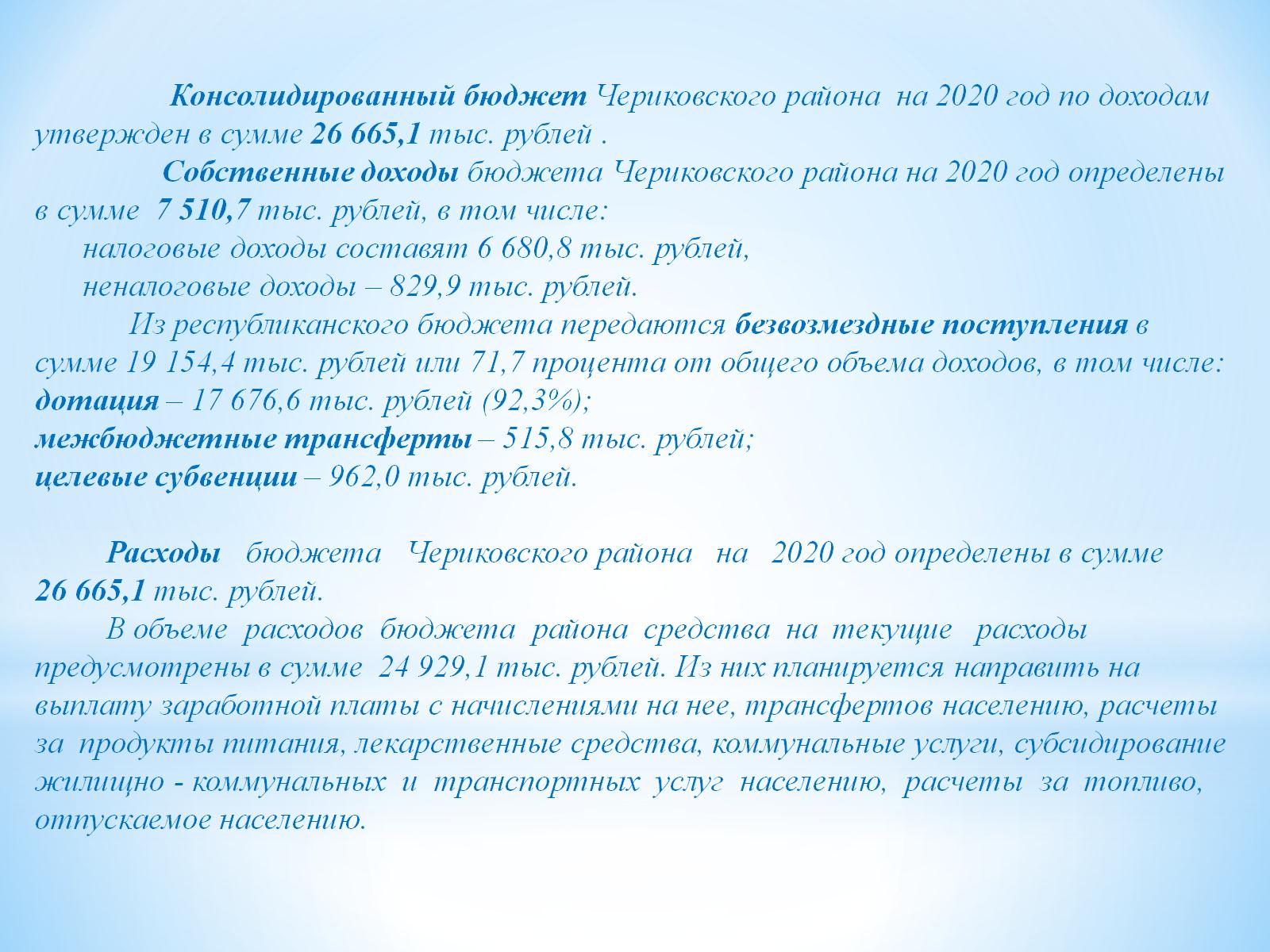 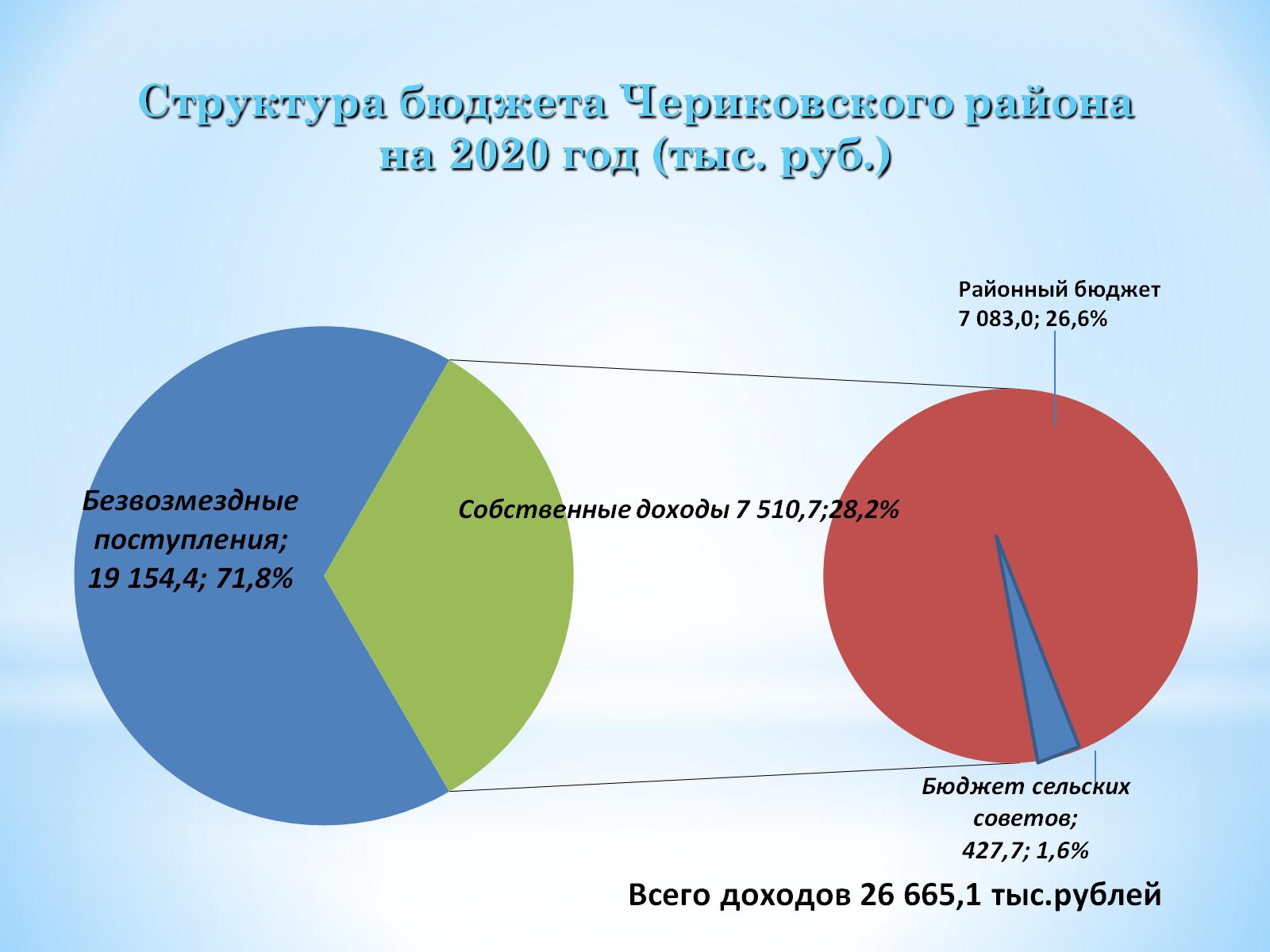 Структура бюджета Чериковского района на 2020 год (тыс. руб.)
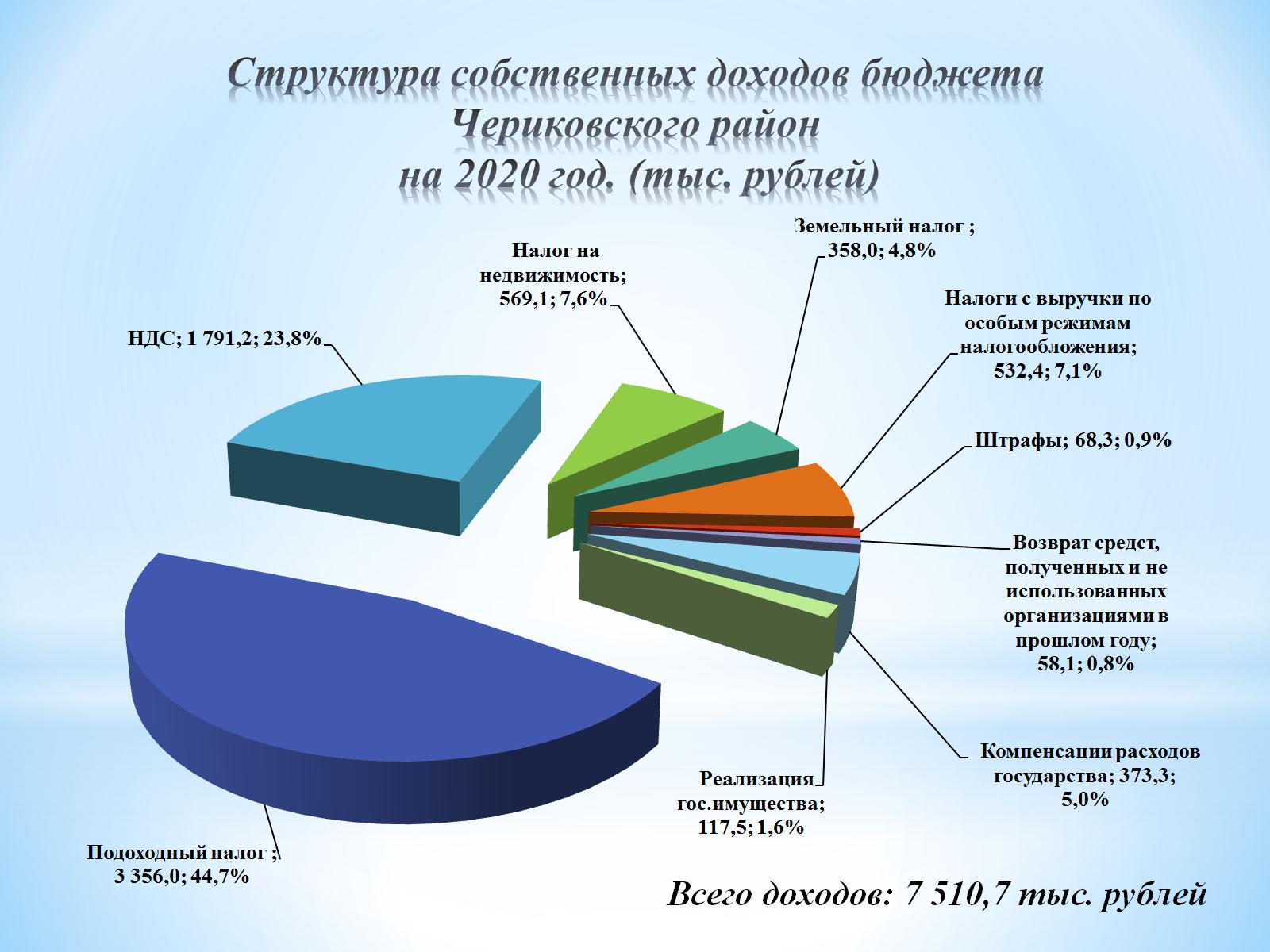 Структура собственных доходов бюджета Чериковского район на 2020 год. (тыс. рублей)
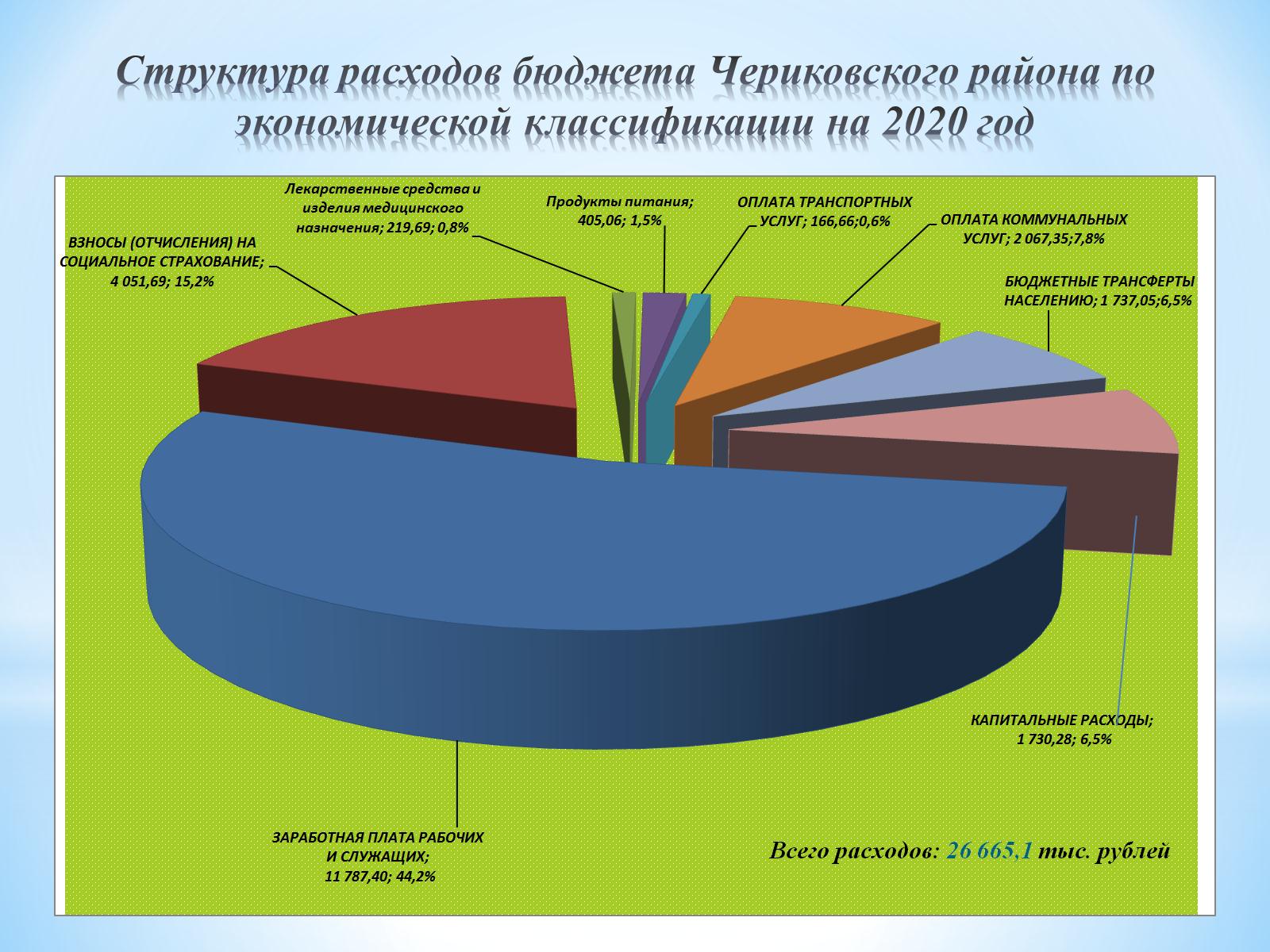 Структура расходов бюджета Чериковского района по экономической классификации на 2020 год
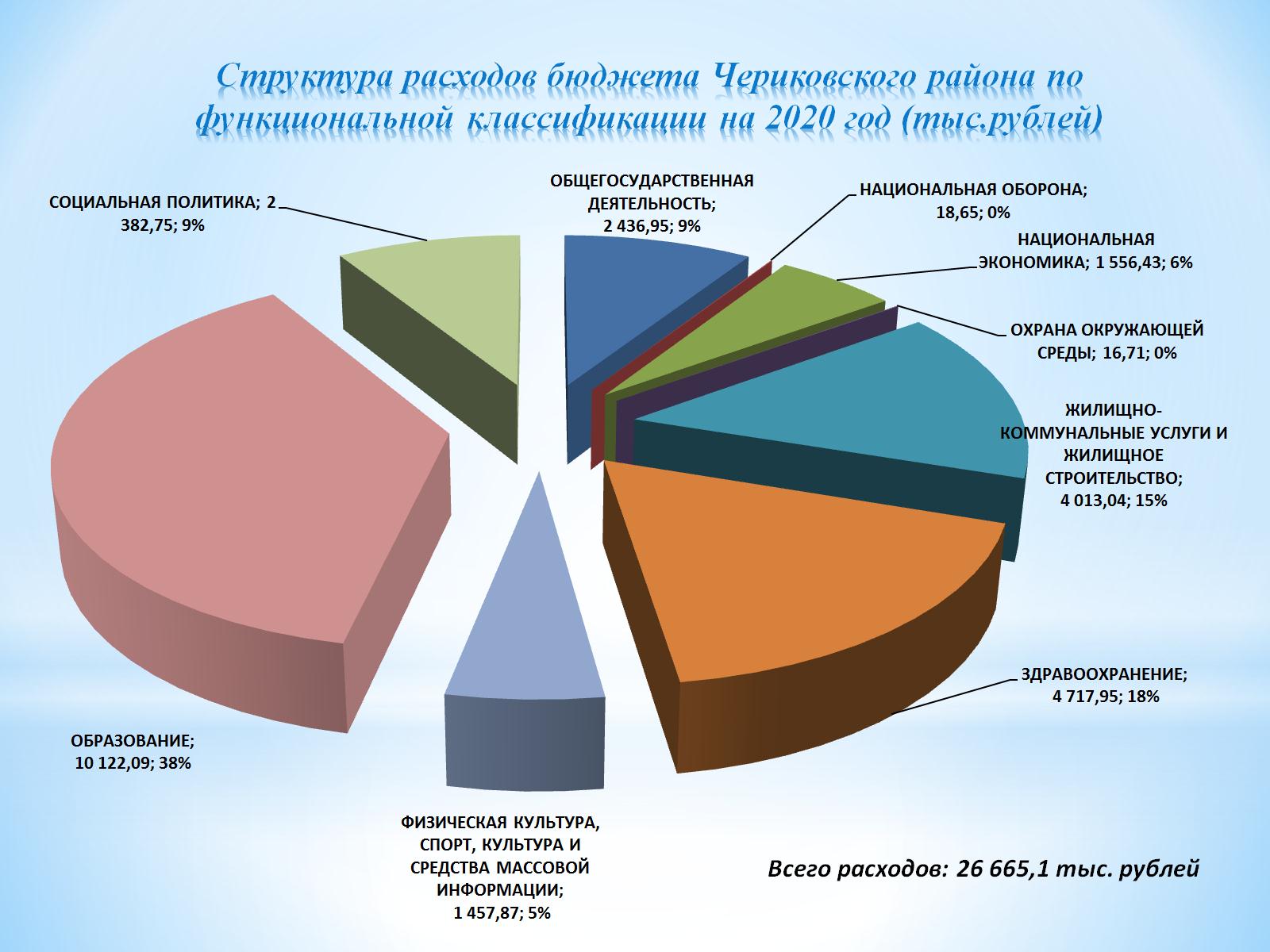 Структура расходов бюджета Чериковского района по функциональной классификации на 2020 год (тыс.рублей)
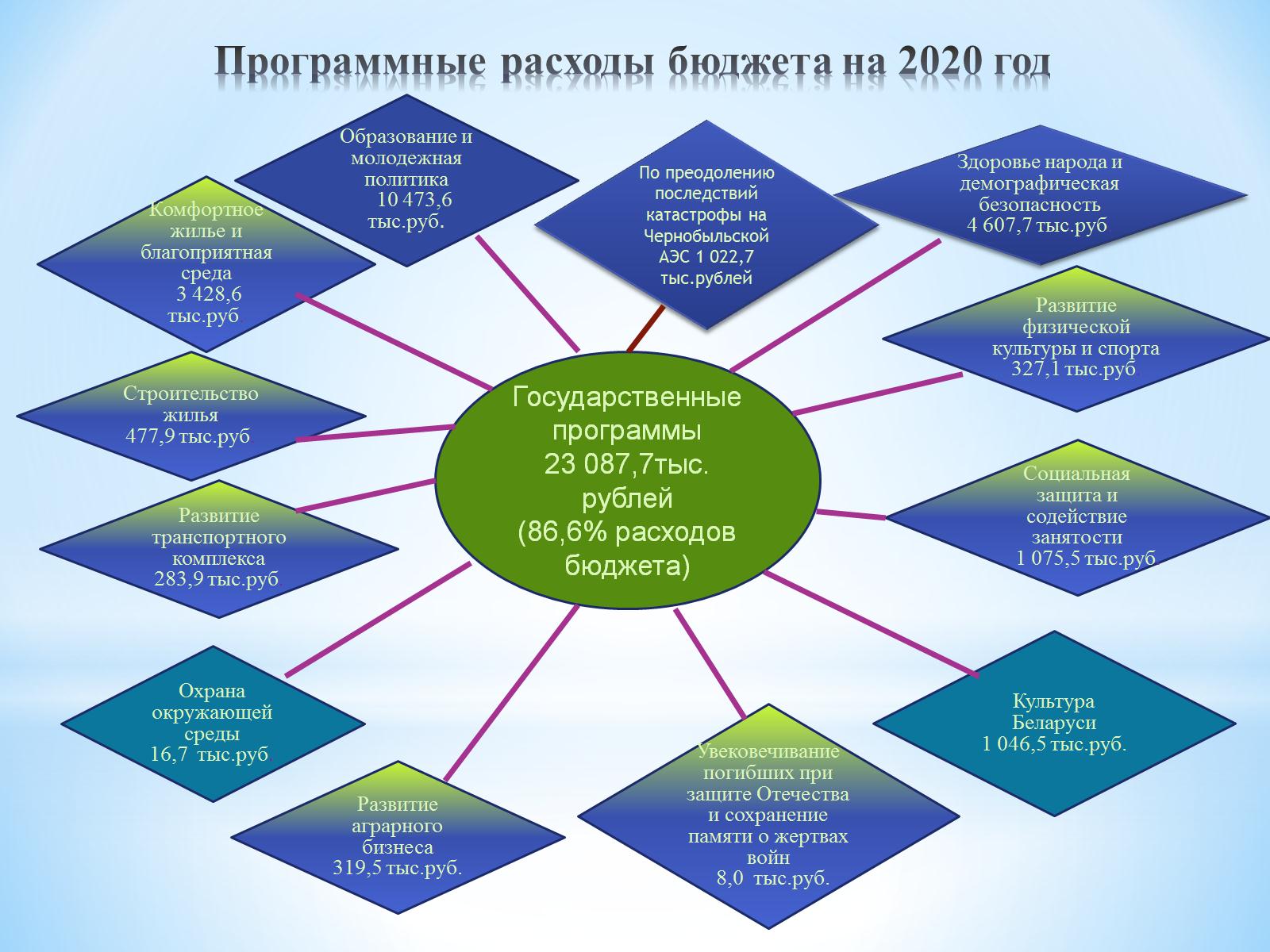 Программные расходы бюджета на 2020 год